Sémantický a syntaktický důsledek
Sémantický důsledek
Formule A je sémantický důsledek množiny formulí M (M |= A), jestliže A je pravdivá v každém modelu množiny M.
Příklad
Je doma (d) nebo šel na pivo (p)
Je-li doma (d), pak nás očekává (o)
? Plyne z toho: Jestliže nás neočekává, pak šel na pivo p.
Příklad
Je doma (d) nebo šel na pivo (p)
Je-li doma (d), pak nás očekává (o)
Plyne z toho: Jestliže nás neočekává, pak šel na pivo
Axiomatické (syntaktické) systémy
Už Euklidés, který položil základy moderním úvahám o axiomatických (formálních) systémech, narazil na to, že množina – v jeho případě geometrických – pravd je nekonečná. Kromě problému s určením takovéto rozsáhlé množiny tu jde i o problém, jak se ujistit, že libovolná pravda z dané množiny skutečně je pravdou. 
Při sestavování axiomatického systému nejprve zvolíme (konečnou) množinu základních, evidentních a tedy důkaz nevyžadujících pravd, tzv. axiomů. 
Dále zvolíme (konečnou) množinu bezpečných prostředků, tzv. odvozovacích pravidel (někdy zvaných dedukční či derivační pravidla), jež umožňují z množiny axiomů generovat další pravdy, tzv. teorémy. 
Jednotlivé teorémy, tedy dokazované pravdy, jsou vždy demonstrovány pomocí důkazů, tj. posloupností pravd daných (čili axiomů) nebo již dokázaných (čili teorémů), přičemž jednotlivé prvky této posloupnosti jsou získávány pomocí pravidel odvozování. 
Ve 20. století se zjistilo (zvl. díky Gödelovým výsledkům), že pojem pravdy ve smyslu pravdivé formule a pojem dokazatelné formule je žádoucí od sebe oddělit.
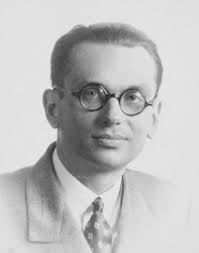 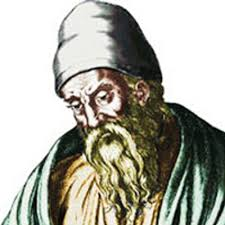 Formální systém
Formální jazyk (bez sémantiky)
Množina axiomů
Množina odvozovacích pravidel
Formální jazyk výrokové logiky
Už byl představen
Pro zjednodušení použijeme jazyk, jehož jedinými spojkami jsou jazyk, jehož jedinými spojkami jsou   a  
V případě potřeby se ostatní spojky dají pocí těchto dvou dodefinovat
Axiomy výrokové logiky
A (B  A)
(A  (B  C)) ((AB) (AC))
( B   A) (A  B)
Existují i  jiné sady axiomových schémat
Odvozovací pravidla výrokové logiky
Modus ponens (MP)
A  B
A
–––––
B
Pravidlo substituce
A
–––––
A[B/a] 
(pomocí [B/a] vyznačujeme nahrazení všech výskytů a v A pomocí B)
Důkaz
Konečná posloupnost formulí A1, A2, ..., An je v daném axiomatickém systému S důkazem právě tehdy, když pro každé i, je formule Ai buď
1) axiomem S nebo
2) je odvozena aplikací některého pravidla odvození systému S na formule Aj, ..., Ak, přičemž j, ..., k < i.
Příklad důkazu formule A  A
A((AA)A)  axiom 1, substituce
(A((AA)A))((A(AA))(AA)) axiom 2, substituce
(A(AA))(AA) 1.,2. Modus Ponens
A(AA) axiom 1, substituce
AA 3.,4. Modus Ponens
Dokazatelnost formule
Formule A je dokazatelná v axiomatickém systému S právě tehdy, když v tomto systému S existuje důkaz, jehož je tato formule posledním členem
Syntaktická bezespornost
Axiomatický systém S je syntakticky bezesporný (konzistentní) právě tehdy, když v S není dokazatelná věta A &  A (tj. spor).
Korektnost (sémantická bezespornost)
Axiomatický systém S je korektní (sémanticky bezesporný) právě tehdy, když pro každou formuli A, že je-li A dokazatelná v S z T, tak A je tautologie.
Sémantická úplnost
Axiomatický systém S je sémanticky úplný právě tehdy, když pro každou formuli A platí, že jestliže A je tautologie, tak A je dokazatelná v S
Jak je na tom výroková logika?
Předložený formální systém je bezesporný
Předložený formální systém je korektní
Předložený formální systém je úplný